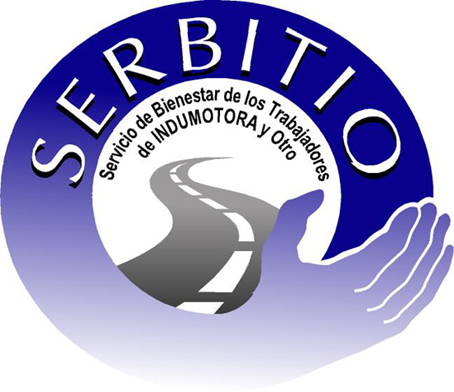 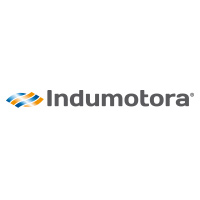 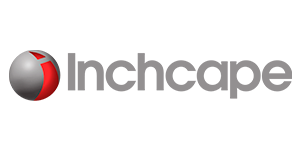 ASAMBLEA GENERAL SERBITIO
DICIEMBRE 2023
TABLA
Bienvenida
Lectura Acta Anterior Año 2022 
Informe Gestión 2023
Balances Dic. 2022, Estimado Dic.  2023
Informe de Salud
Fondo F.A.S.
Entrega otros beneficios
Convenios
Varios
LECTURA ACTA ANTERIOR
DIRECTORIO 2023
Maria Erika Castro Fuentes / VICEPRESIDENTA / INDUMOTORA
Francisco Fuentes Riveros / TESORERO / INDUMOTORA
Sofía Matamala Navarro / SECRETARIA / INCHAPE
Verónica Sepúlveda Jaque / PROSECRETARIA / INDUMOTORA
Víctor Valenzuela Medina / DIRECTOR
Alberto Silva Leiva /DIRECTOR
Informe de Gestión 2023
Actividades realizadas:
Entrega Memoria en Ministerio de Justicia.
Creación nueva Página Web de Serbitio (www.serbitio.cl)
Pago Bonos Escolaridad  / M$   10.395
Gift Card 18 Septiembre 202  Socios ($ 26.000) / M$ 5.252 
Renovación Seguro de Vida Security 
(Cobertura UF 120 * Muerte Natural- UF 240 Muerte Accidental)
Se gestionó ante Seguro de Vida Security el pago de un siniestro por fallecimiento de un socio, el que fue aprobado
        y cancelado (U.F. 220) 
Paseo Familiar en Fantasilandia / M$ 4.217
Actividades por realizar:
Entrega Gift Card en reemplazo de caja Navidad
 (monto x confirmar / fecha abono en cuenta 15 dic)
Balance y Resultados (miles de pesos)
Resultados 2022 – 2023 (miles de pesos)
Fondo F.A.S. (miles de pesos)
OTROS BENEFICIOS
BONO ESCOLARIDAD 2023: Total bonos pagados M$ 10.395
ACTIVIDAD FANTASILANDIA: Resumen últimos años.
CONVENIOS
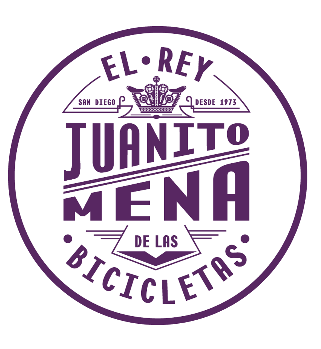 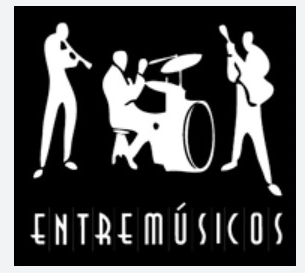 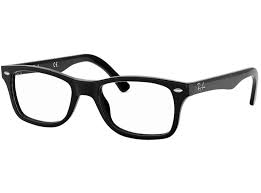 Convenios Permanentes: 
Bicicletas Juanito Mena, Entre Músicos, Ópticas.
Convenio Fundación Arturo López
Convenio con Farmacias Cruz Verde
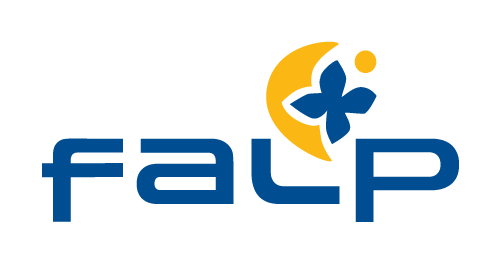 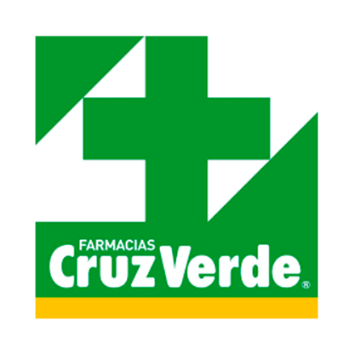 Resultado de las votaciones
Fernando Mora Opazo / INCHCAPE		60	
Alberto Silva Peñaloza / INCHCAPE		31
Francisco Fuentes Riveros / INDUMOTORA	28
Erika Castro Fuentes / INDUMOTORA		27
Sofia Matamala Navarro / INCHCAPE		27
Luis Burgos Guanipa / INCHCAPE		16
Víctor Valenzuela Medina / INCHCAPE		14
Claudio Vidal González / INDUMOTORA		  6
Verónica Sepúlveda Jaque / INDUMOTORA 	  5		
En los próximos días se dará a conocer cómo quedará conformado el Nuevo Directorio para el período 2024 2025.
INVITACION A NUEVOS SOCIOS
Reiteramos el llamado a todos los actuales socios de SERBITIO, a invitar a sus compañeros a incorporarse y poder obtener la posibilidad de utilizar la variedad de beneficios tanto de salud como sociales. 
(contacto Claudia Urra / Alejandro Guerrero / Directores / Sindicatos)
TU OPINION ES IMPORTANTE, AGRADECEMOS realizar tus consultas vía WhatsAP a través de la pág. Web www.seRBITIO.CLMUCHAS GRACIAS POR TU TIEMPO
SERBITIO somos todos
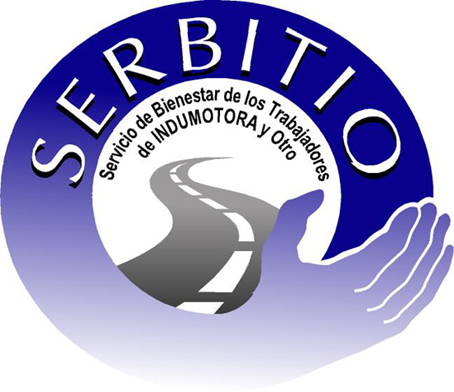 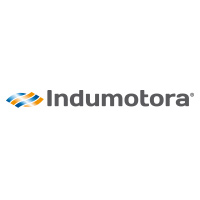 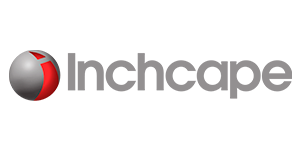 WWW.SERBITIO.CL